Part 1
What is a Work Experience Placement?
Takes place at a worksite
Without the direct supervision of a teacher
You are in Year 10
A limited length of time (1 Week)
Formal arrangement between parents/caregivers, you, the school and the work placement provider
You receive no payment
[Speaker Notes: Why is it a formal arrangement? – Insurance, prepare to prevent any harm to those involved

What is a work placement provider? Boss, business owner, employer, PCBU (Person Conducting a Business or Undertaking)

Why can’t you be paid? – insurance arrangements change - if the boss has been paying you, the company could be liable under the Civil Liberty Act, if you cause loss or damage.]
Essential Learnings before Work Placement
Legislation and Guidelines
Work Health and Safety Act 2012
Equal Opportunity Act 1984
Children’s Protection Act 1993
Prohibited Work Placements 

But what do these Acts and Guidelines actually say?
[Speaker Notes: We know that we need to make sure that the workplace provider (employer/PCBU) knows their rights and responsibilities,
That your family understands everyone’s roles and responsibilities
That YOU understand everyone’s roles and responsibilities AND your rights and responsibilities

How do we know that you understand the Essential Learnings?
We have given you some background information and suggested ways to try to ensure that you are safe.
Now we will test your understanding by getting you to answer questions about some Case Study Scenarios.
These are like stories – bits of information about a person in a workplace situation. Some are real, some are made up but could happen.

Person Conducting a Business or Undertaking]
Work Health and Safety Act 2012
The Act defines students on work placement as workers
The work placement provider has the same responsibility for you as they do for all their workers
You must take every reasonable care to:
Avoid adversely affecting the health or safety of yourself
Avoid adversely affecting the health or safety of any other person
This could be by doing something or not doing something
[Speaker Notes: Example: if you touch live electrical wires, you will adversely affect the health or safety of yourself and you could affect another person if they try to help you, because you did something you shouldn’t have done

Example: if you spill cooking oil on the floor and don’t clean it up, and/or don’t put up a warning sign, you could adversely affect the health or safety of yourself or another person because you haven’t done something]
Equal Opportunity Act 1984
Promotes equality of opportunity between the citizens of South Australia
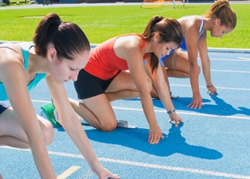 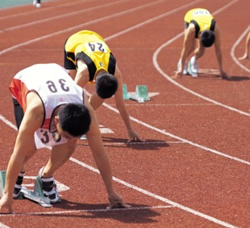 [Speaker Notes: What does “equality of opportunity” mean?
Everyone is treated the same and is treated fairly.  

If treating them the same means it isn’t fair, then they may need to be treated differently to ensure that their opportunity to do something is equal.

Example: 400m running race – if we treat everyone the same they would start at the same place. 
But we know that the outside lanes have further to run so we stagger the start.

Example: If the entrance to a workplace has steps we are treating everyone as if they can walk up those steps.
But if a person is in a wheelchair that isn’t fair, so we need to provide some way for them to access that building (ramp, different entrance with no steps)]
Equal Opportunity Act 1984
Prevents discrimination based on …
	




Includes Sexual Harassment laws 

The are also other Commonwealth Acts there to protect us.
[Speaker Notes: Discrimination – brainstorm types of discrimination  - how many did they get?

Unpack what they mean:
Sex – male v female
Chosen Gender – is changing or has changed gender
Sexuality – LGBTQIA (Lesbian, Gay, Bisexual, Transgender, Queer, Intersex, Asexual)
Pregnancy
Race – where you are from, your heritage
Religion
Disability – physical, intellectual, permanent, temporary
Age – “too old”, “too young”

Unpack sexual harassment

Other Acts there to protect us: Commonwealth Sex Discrimination Act 1984 , Commonwealth Racial Discrimination Act 1975, Commonwealth Disability Discrimination Act 1992]
Children’s Protection Act 1993
The Act defines a child as any person under 18
Every child has a right to be safe from harm from:
Sexual abuse
Physical abuse
Emotional abuse
Neglect
[Speaker Notes: Note: some cross over with EO Act – especially regarding sexual harassment and emotional discrimination/harassment]
Prohibited Work Placements
A list of things that can’t happen when a student is on a Work Placement
	
	Be unsupervised	   
	Take unacceptable risks	
	Harassment	   
	Discrimination		
	Workplace has more than one student for every 3 workers
	Workplace is involved in current industrial action
	Workplace is uninsured
	Student replaces an existing worker
	Work outside reasonable hours for that occupation
[Speaker Notes: Some of these points are quite general, some a very specific
Brainstorm what they think might be listed as prohibited activities

Give examples if needed to explain prohibited activities]
Prohibited Work Placements
More things that can’t happen when a student is on a Work Placement
	
	Be around hazardous substances (medical)
	Erection, alteration or demolition of buildings over 10m
	Operation of a motorised vehicle unless the student 		holds the appropriate licence
	Operate a vehicle capable of flight
	Delivering and selling newspapers
	Delivering unofficial mail (letterboxing)
	Door-to-door selling
	Serve liquor
Essential Learnings before Work Placement
Duty of Care
Legislation and Guidelines
Work Health and Safety Act 2012
Equal Opportunity Act 1984
Children’s Protection Act 1993
Prohibited Work Placements 

But how can we try to ensure that your work placement complies with these essential learnings?
[Speaker Notes: Risk assessment – try to foresee possible dangers and take appropriate steps to minimise or eliminate the danger.
Ensure staff have the required and necessary skills and abilities to perform their duties
Design and implement programs, procedures and rules to ensure the safety of students
Know and utilise relevant procedures for dealing with incidents

Example: that’s why Yvonne and Caroline are here!
Example: you wouldn’t let a teacher who wasn’t qualified lead an Outdoor Education Camp or Kayaking expedition
Example: rules and procedures in Tech Studies, Home Economics, etc.

When you are on a work placement your teachers need to try to ensure that the people supervising you are doing the right thing by you.
i.e. providing a child safe environment]
Is your workplace safe for you?
Ensure the workplace provider is aware of their obligations under all the Acts and Guidelines
Ensure the workplace provider understands that they must provide a child safe environment and what that looks like in their particular business
Ensure the workplace provider signs the Workplace Learning Agreement form to show that they comply
Ensure parents/caregivers understand roles and responsibilities
Is your workplace safe for you?
Ensure that you understand your rights and responsibilities and your school’s commitment to a child safe environment
Ensure that you have been prepared for work placement (these lessons, for example)
Ensure that you know what to do if you feel unsafe or something goes wrong (phone number and who to contact)
ACTIVITIES
Let’s look at some activities to help explain 

Work Health and Safety (WHS), Equal Opportunities and Worker’s Rights
Part 2
Essential Learnings before Work Placement
Legislation and Guidelines
Work Health and Safety Act 2012
Equal Opportunity Act 1984
Children’s Protection Act 1993
Prohibited Work Placements 

But how do we know that you understand these Essential Learnings?
[Speaker Notes: How do we know that you understand the Essential Learnings?
We have given you some background information and suggested ways to try to ensure that you are safe.
Now we will test your understanding by getting you to answer questions about some Case Study Scenarios.
These are like stories – bits of information about a person in a workplace situation. Some are real, some are made up but could happen.]
Case Study Scenarios
Let’s practice …

You will have a few different scenarios to read and then you need to answer the same 4 questions for each scenario.
Workplace LearningUseful Information
Use the cheat sheet to jog your memory
Add your own notes to build up a bank of ideas
Be thinking about things that could happen
Before the incident – preventative
At the time of the incident – immediate
After the incident – support or other actions
Case Study Scenario Questions
1. Identify the act, law or guideline that may have been breached and explain 	in what ways it may have been breached.
 
2. Explain the employer/workplace provider/PCBU rights and responsibilities 	in the situation.

3. Explain the employee/worker’s rights and responsibilities in the situation.
 
4. Suggest strategies - explain what action the individual should or could take. 
          What should they do? Who could they talk to? Who should they inform?
Consider :	(a) preventative strategies,
		(b) immediate strategies,
		(c) any further actions or support strategies
Practice Case Study Scenario 1
JASON

Jason was participating in work experience at a printing press operating one of the machines. His supervisor vaguely mentioned that whenever the machine started rolling Jason needed to “adjust it back and feel the rollers”. As he attempted to operate the machine and “feel the rollers” his hand became trapped, crushing his fingers and thumb and damaging his wrist. He required micro-surgery to extract a portion of hip to replace the damaged bone.
                                        Acknowledgement to SafeWork SA for this scenario.
Practice Case Study Scenario 2
MICHELLE
Michelle organised work experience in a hotel kitchen.  She was carrying a box of potato peelings across a floor that had just been mopped. As she was walking past a fat fryer she slipped and as she reached out to steady herself she plunged her arm into the hot oil. She sustained full thickness burns to her hand and arm and further burns to her face due to splashing oil.                                                                  
Acknowledgement to SafeWork SA for this scenario.
Practice Case Study Scenario 5
ALEXIS
Alexis is 16 years old and on work placement at a local radio station. Her supervisor there, Mark, asks her questions like “do you have a boyfriend?” and “have you ever been out with an older guy?” He insists that Alexis gives him her mobile number “for WHS reasons” and sends her messages at work and after work. The messages include personal comments like “you are looking gorgeous today” and “what are you doing after work tonight?”
Acknowledgement to SafeWork SA for this scenario.
Practice Case Study Scenario 6
DREW
Drew is 17 and lives with his Mum who is disabled. During his work placement he receives a text message from his Mum so he calls her to reassure her that he will be home soon. Another worker finds out and tells the supervisor who calls a meeting for the whole team. In front of the group, Drew’s work placement supervisor tells him off for making a call during work time and then says he needs to “toughen up” and not be such a “Mummy’s boy” because “no one likes a baby”.
Summative Case Study Scenarios
Now time for the real thing …

You need to complete 4 Case Study Scenarios – At least one must be for a Work Experience Student
Complete the Scenario Work Sheets
Make sure that you put YOUR name on each answer sheet
Put the number and name of each scenario you are given on the answer sheet
Give as much information as possible to show that you understand the scenario